The eyeintroduction
Gulshan Kumar
MVSc, PhD
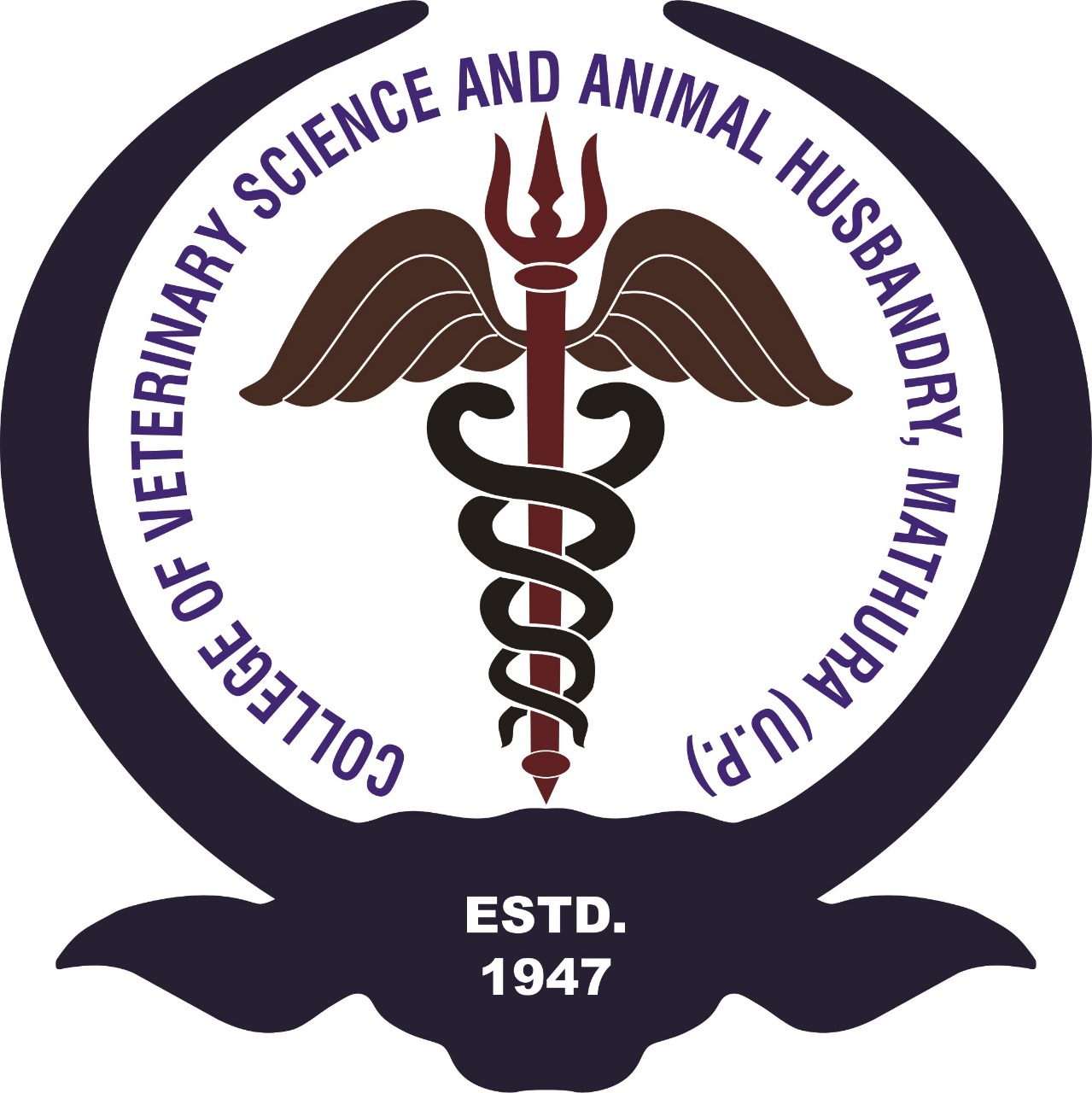 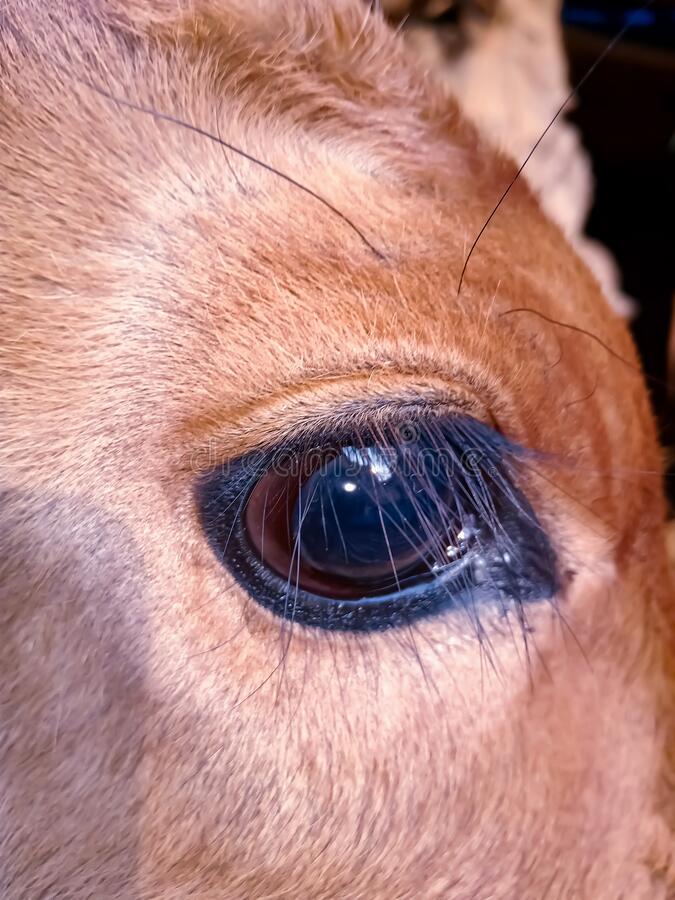 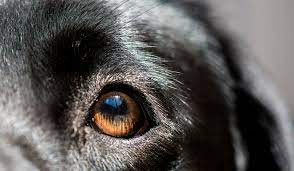 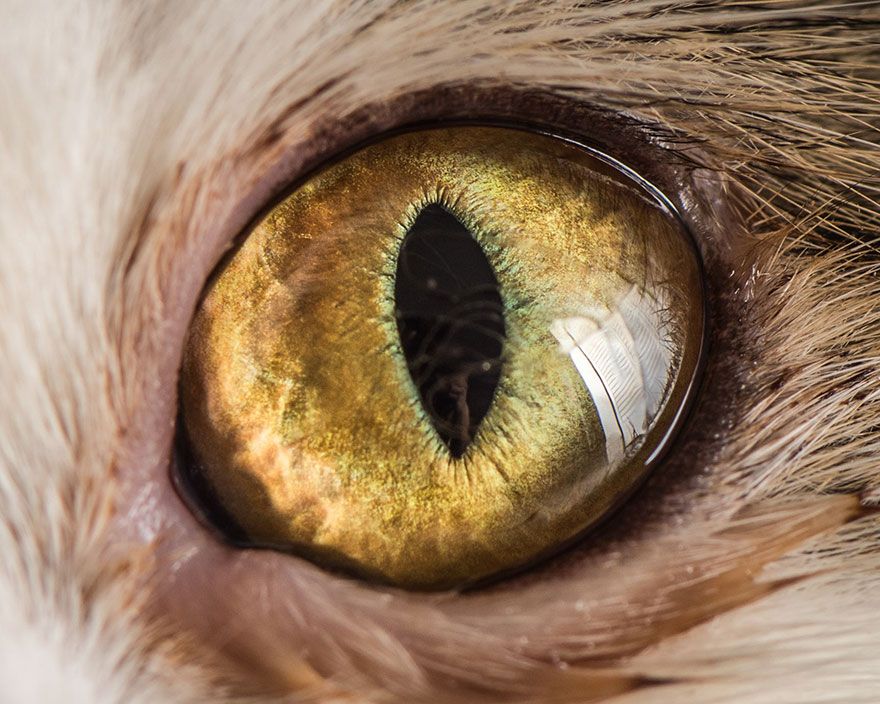 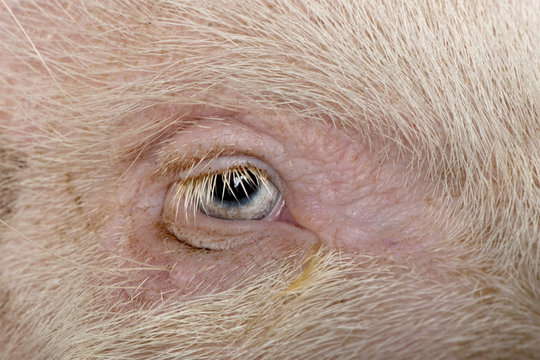 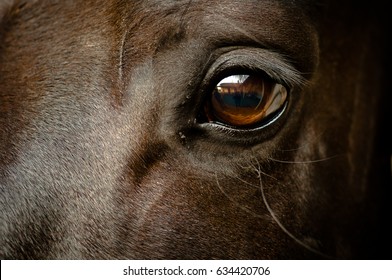 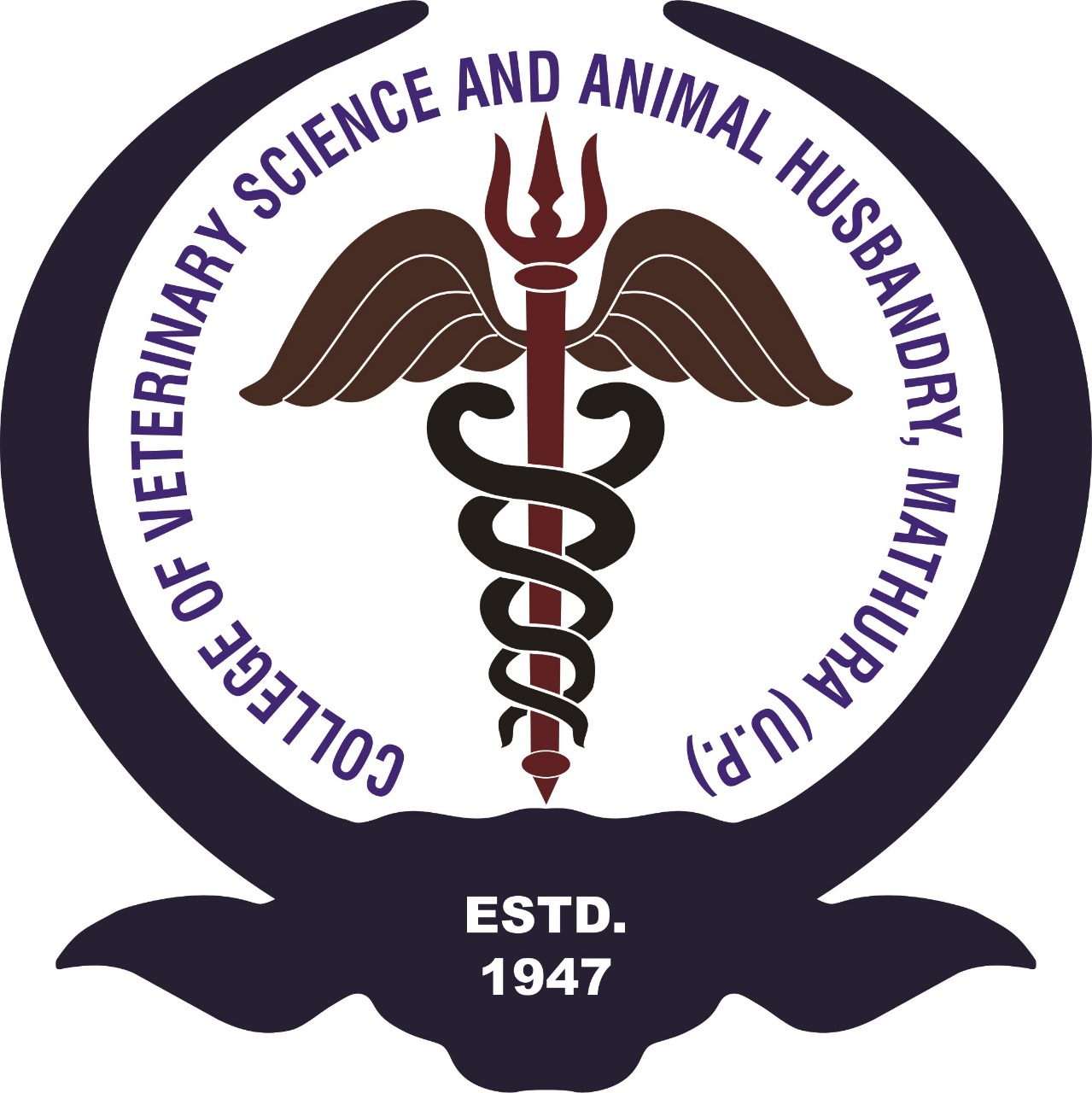 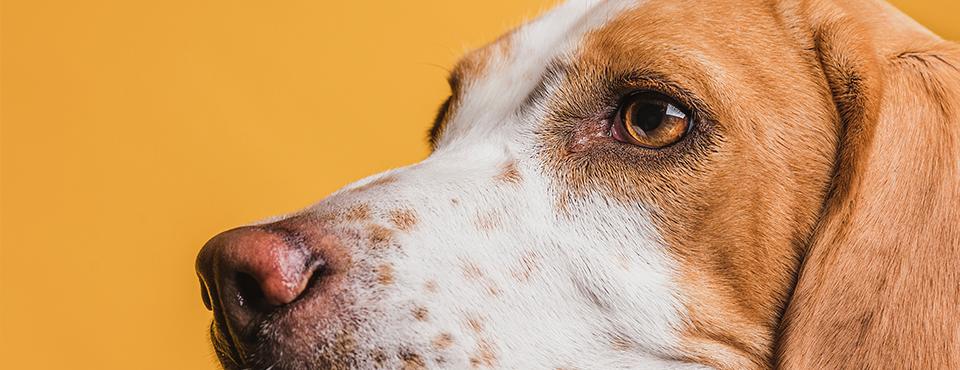 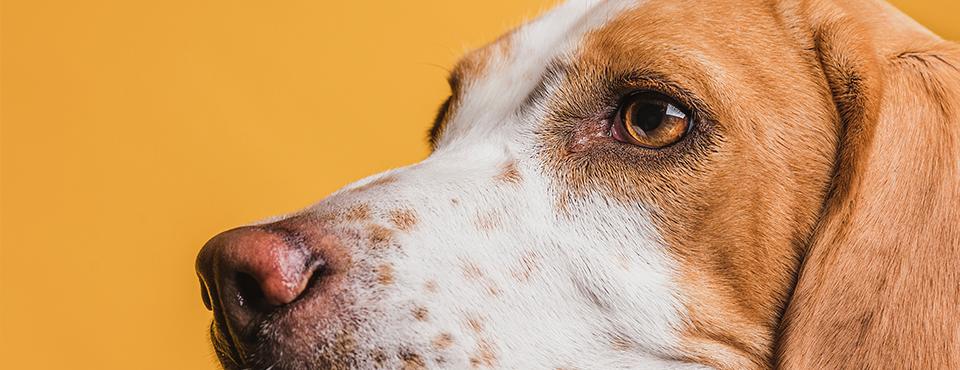 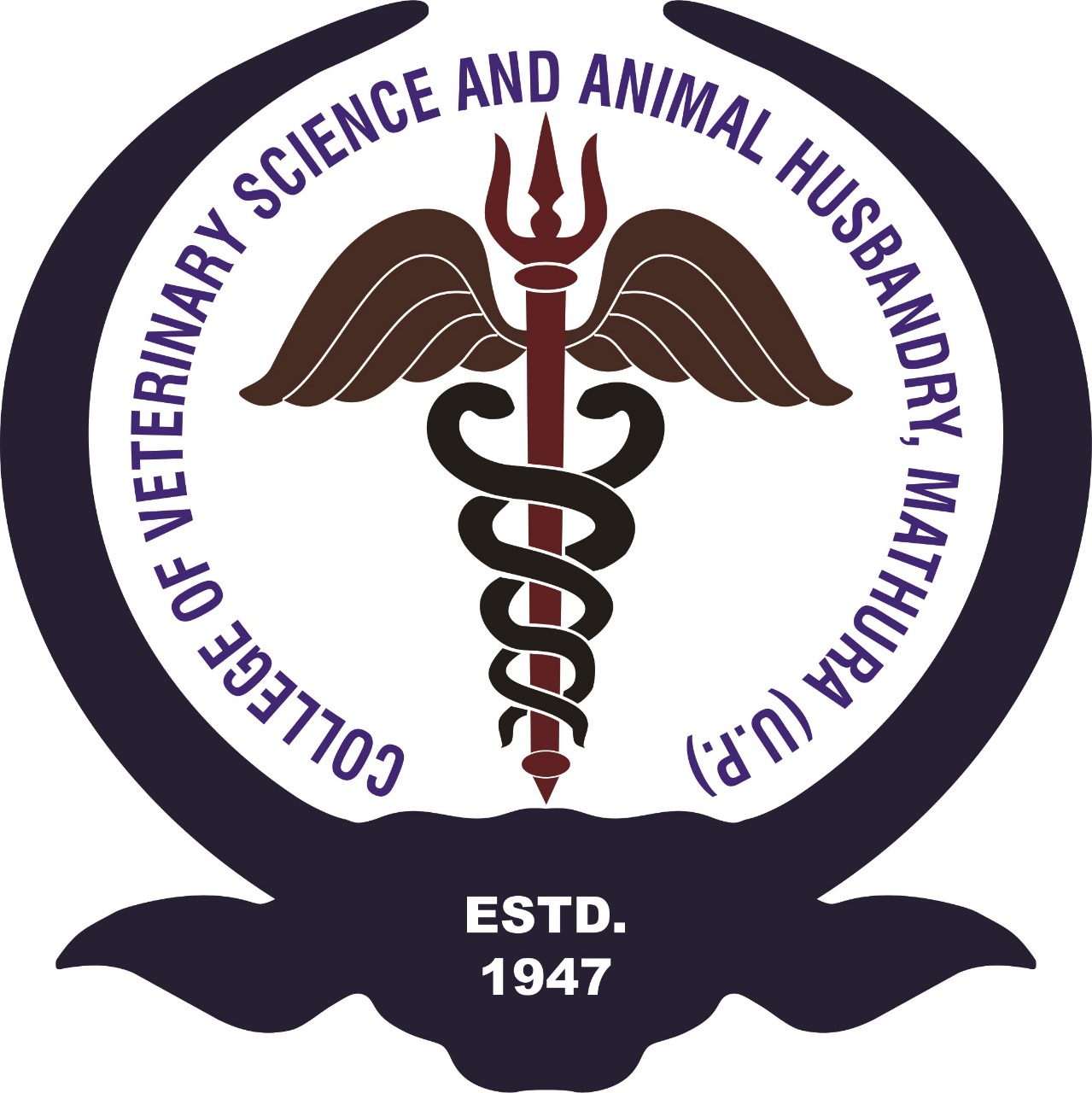 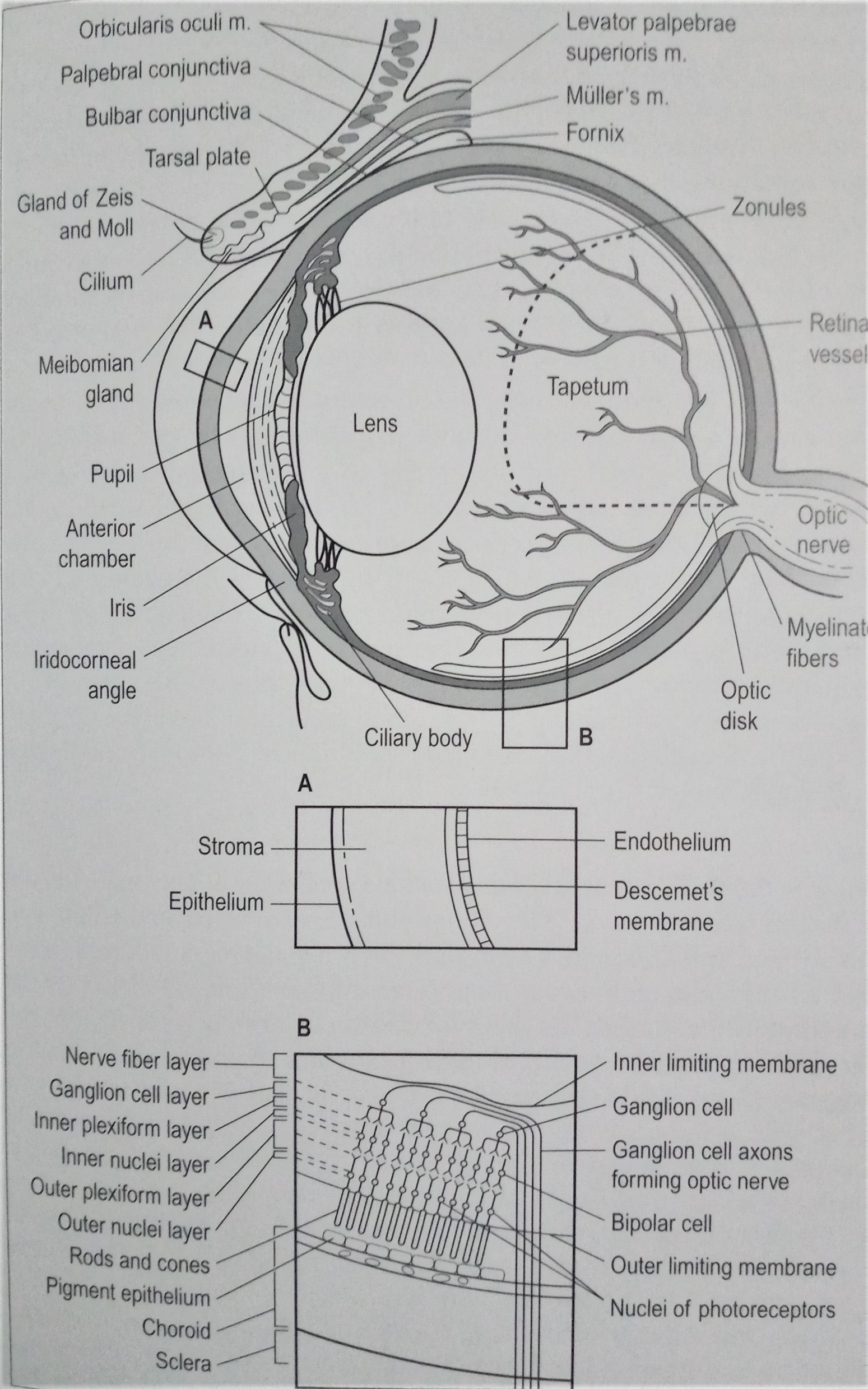 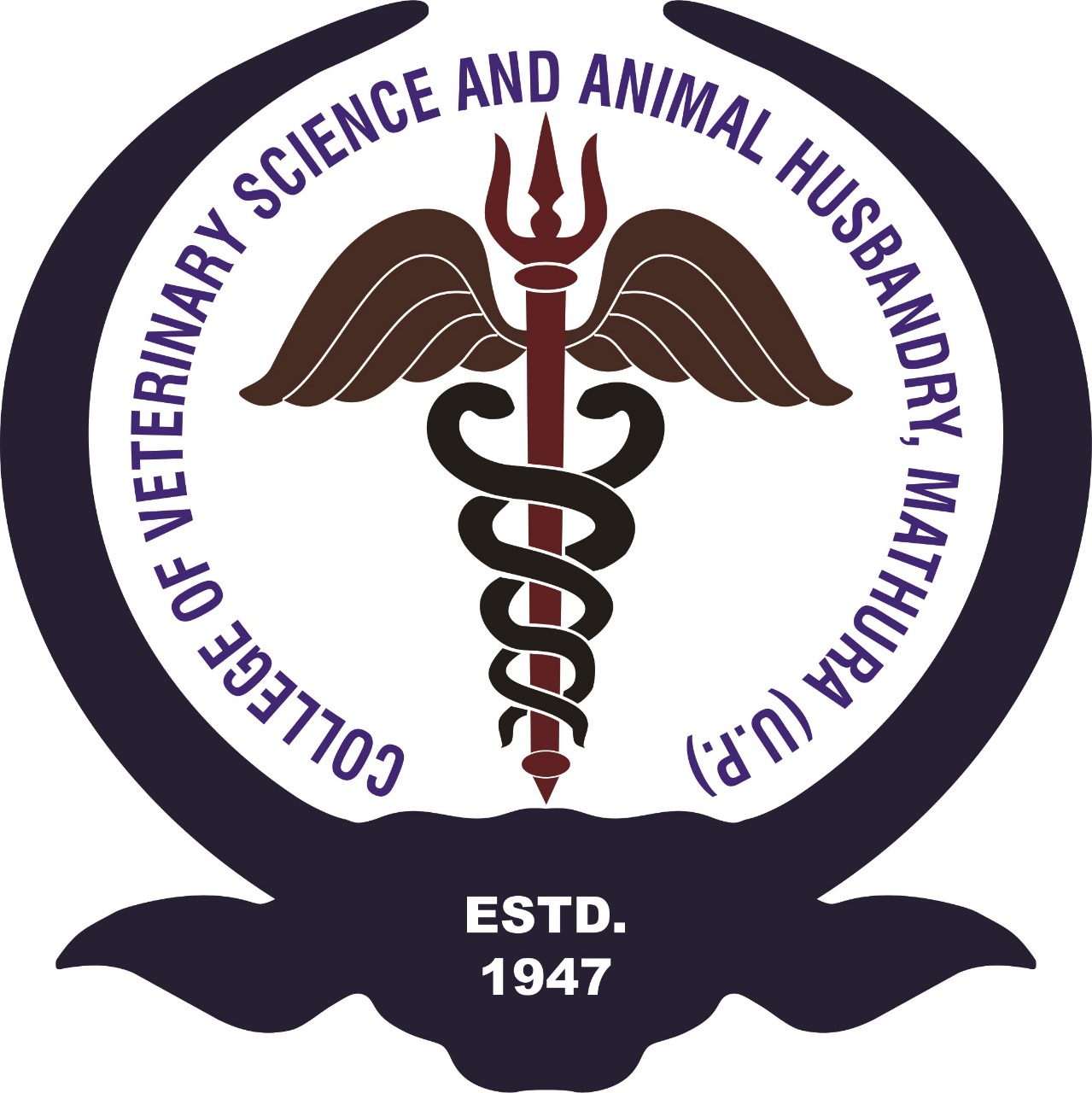 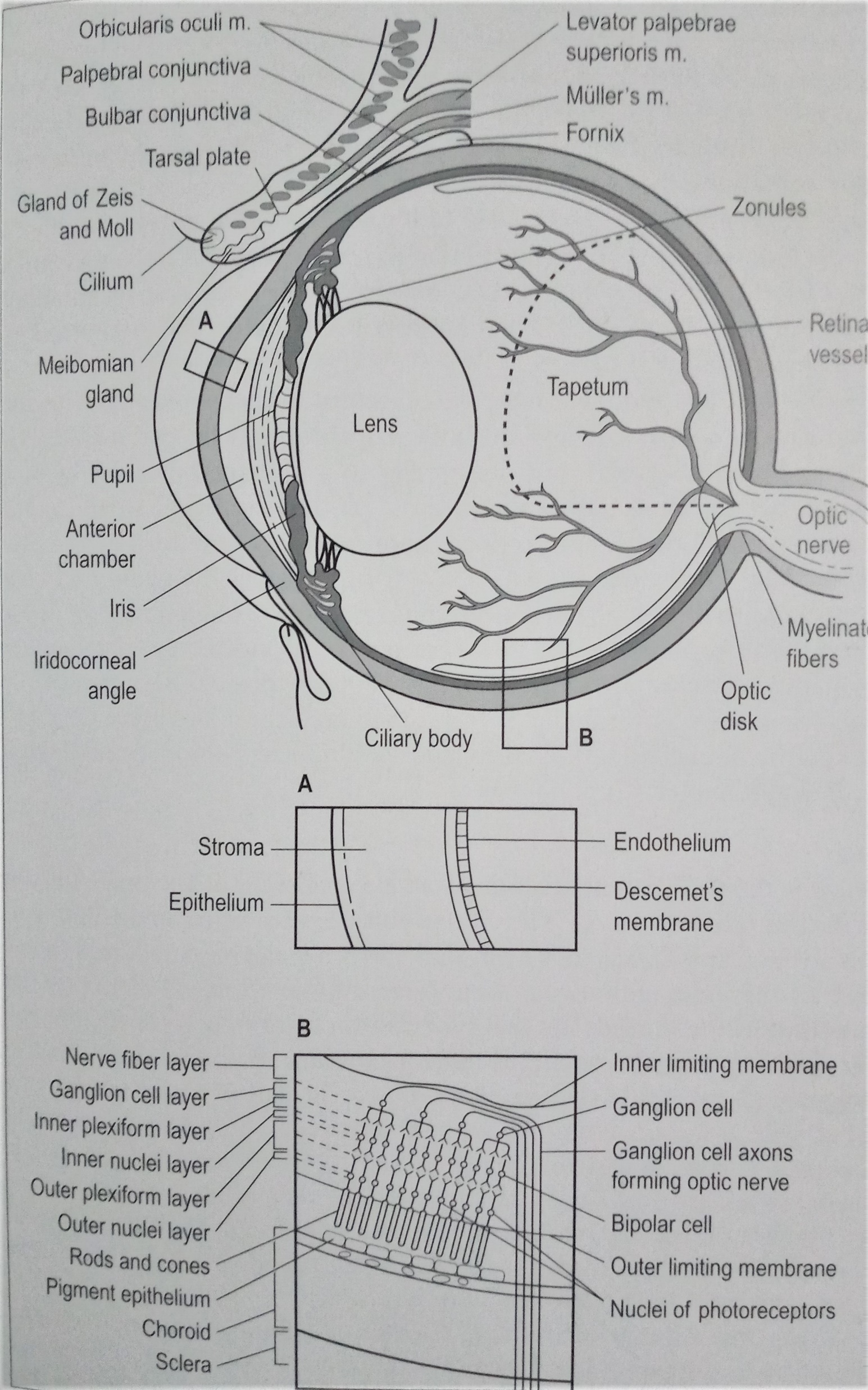 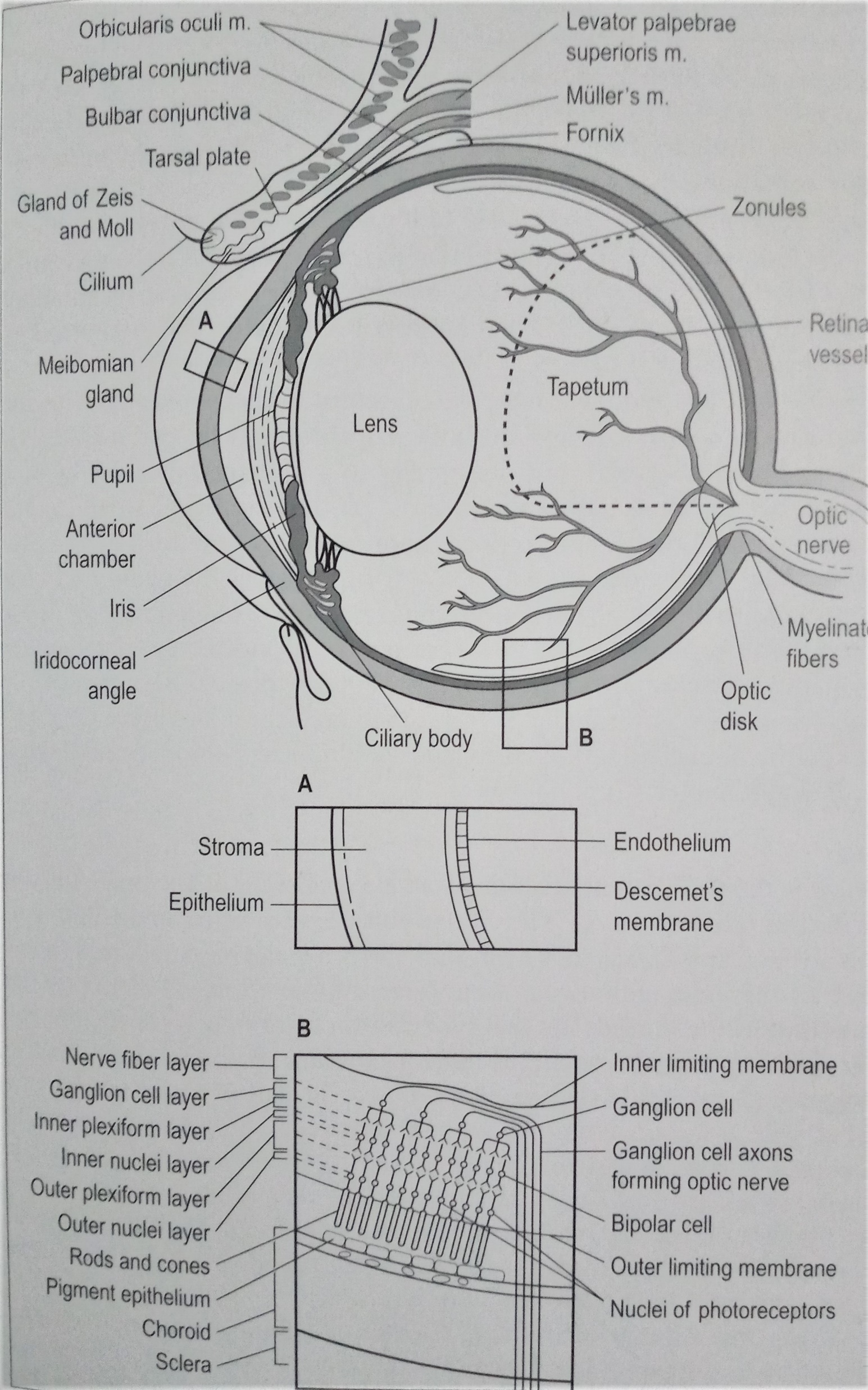 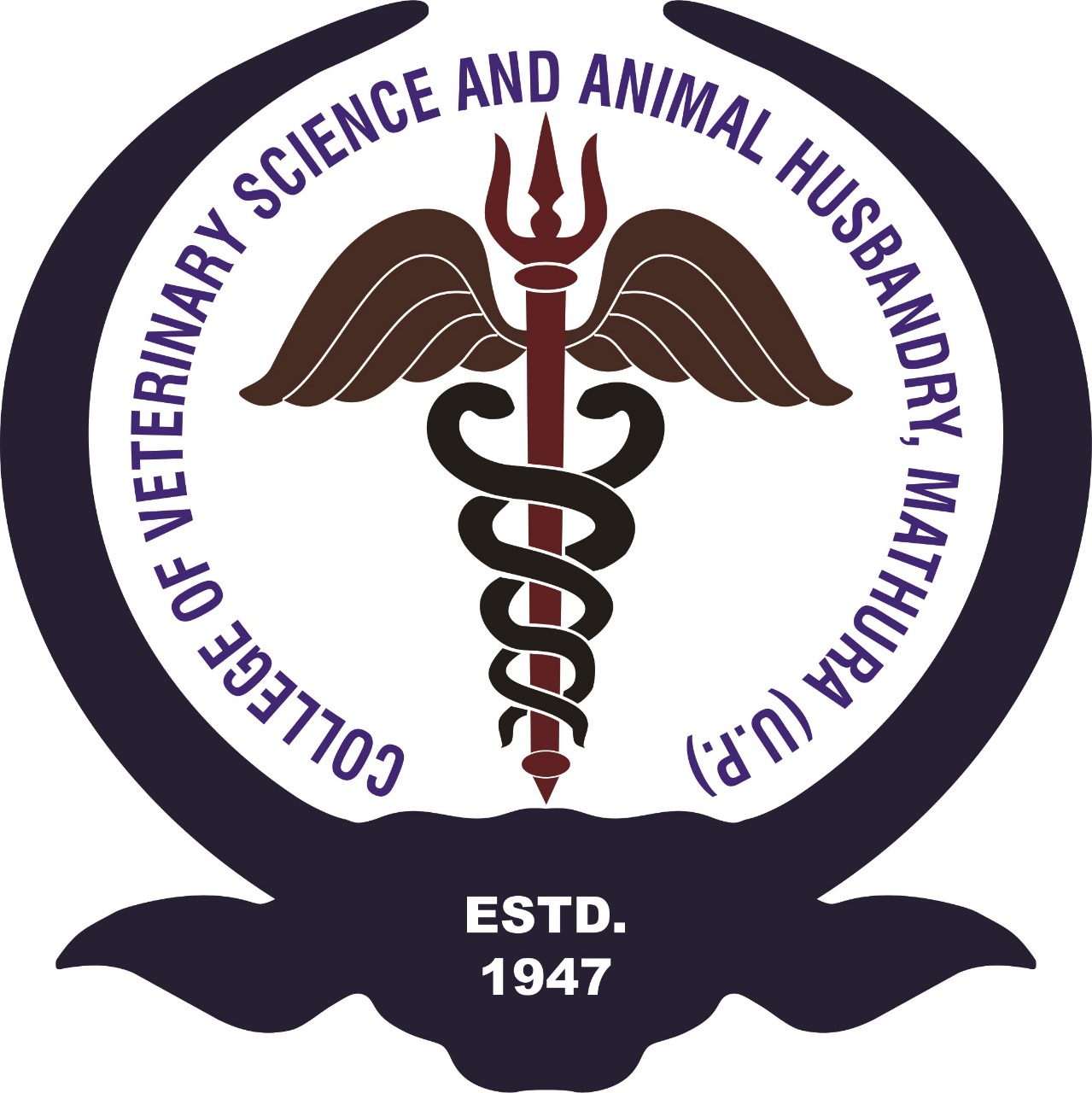 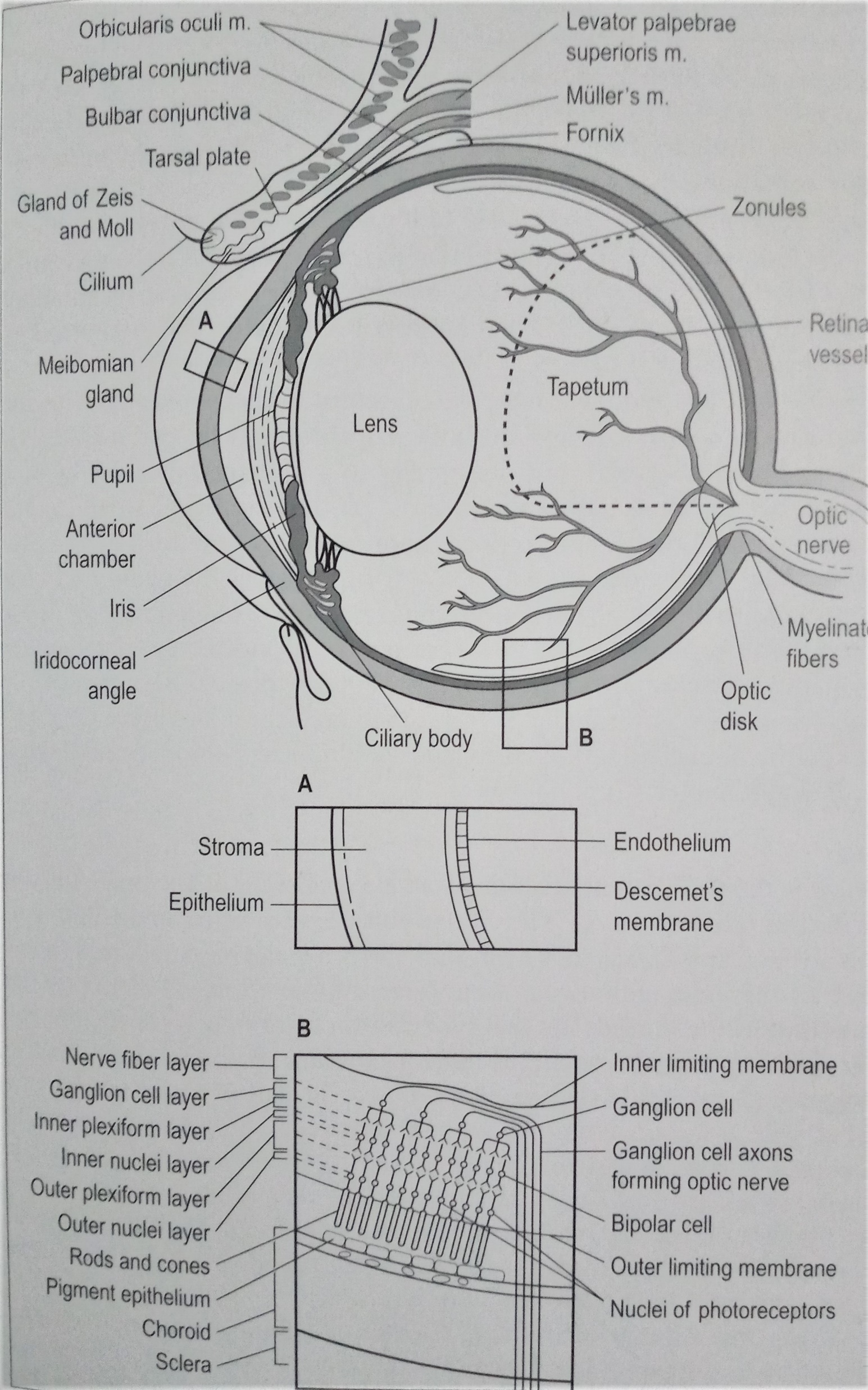 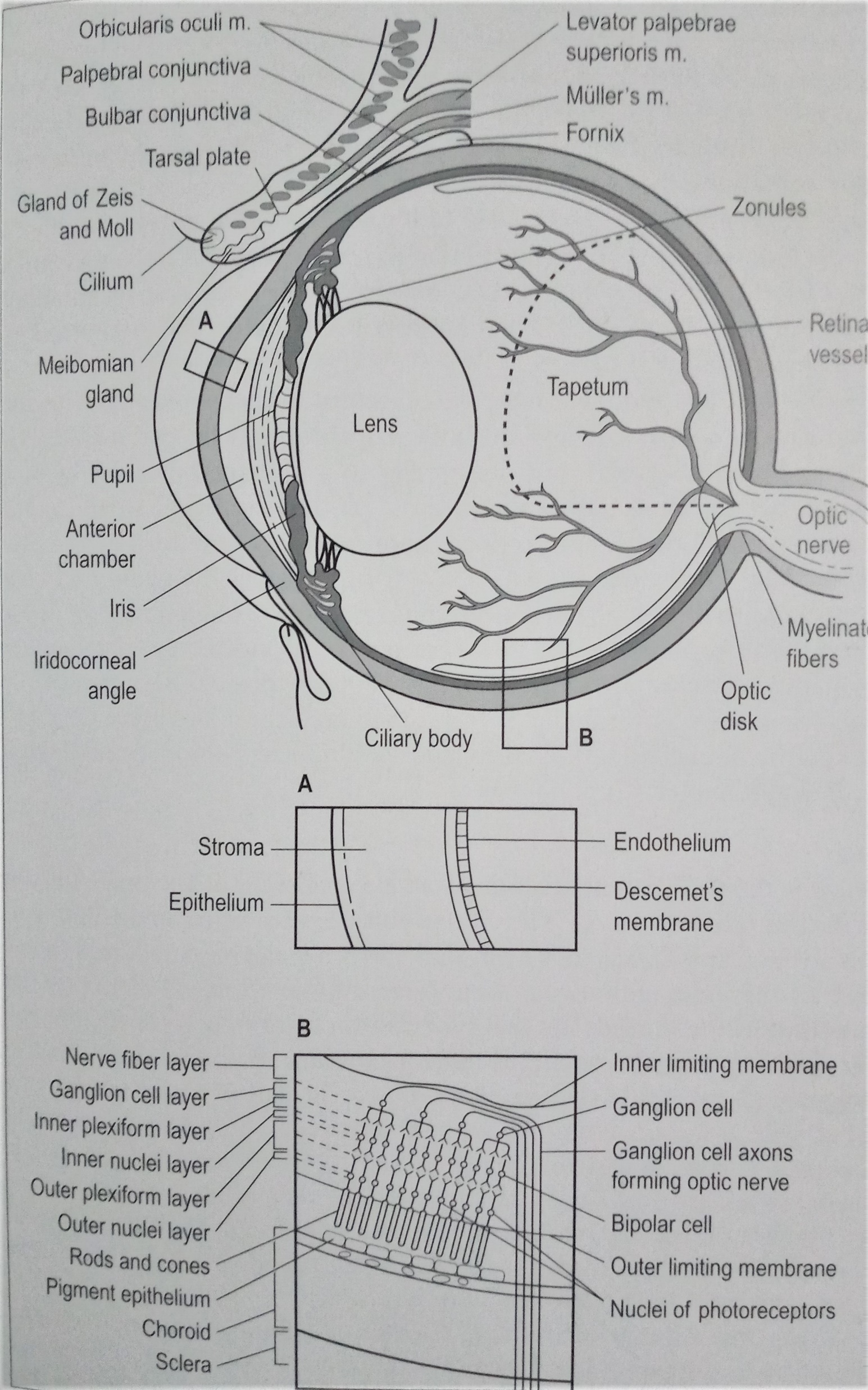 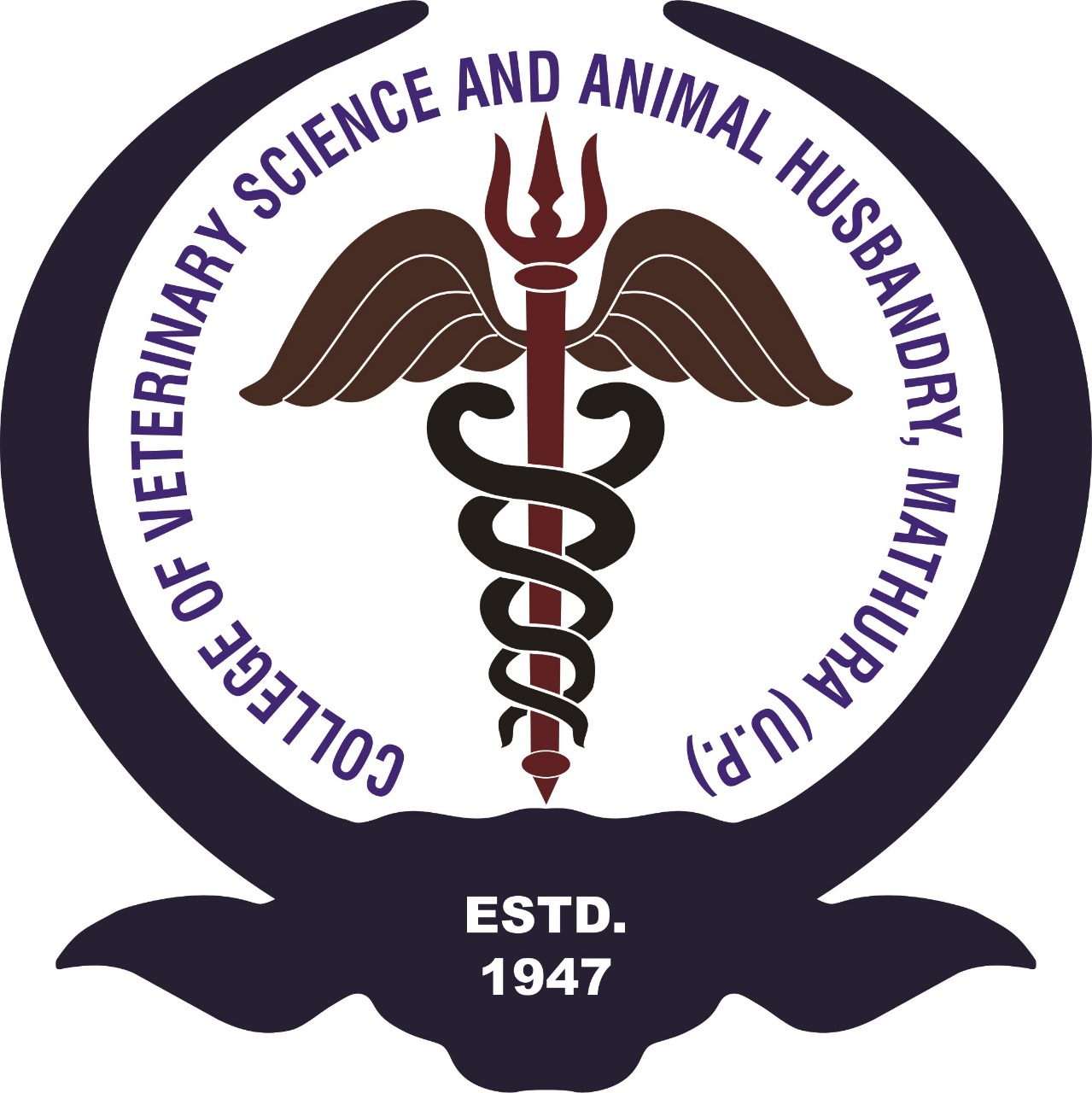 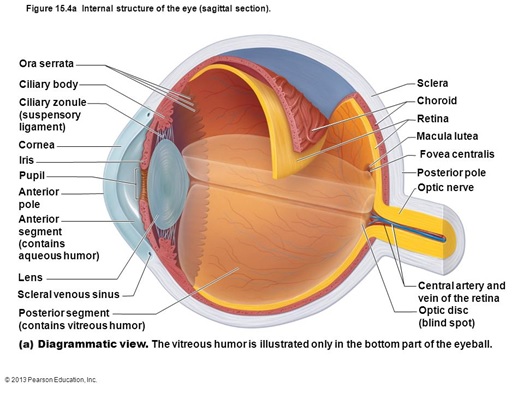 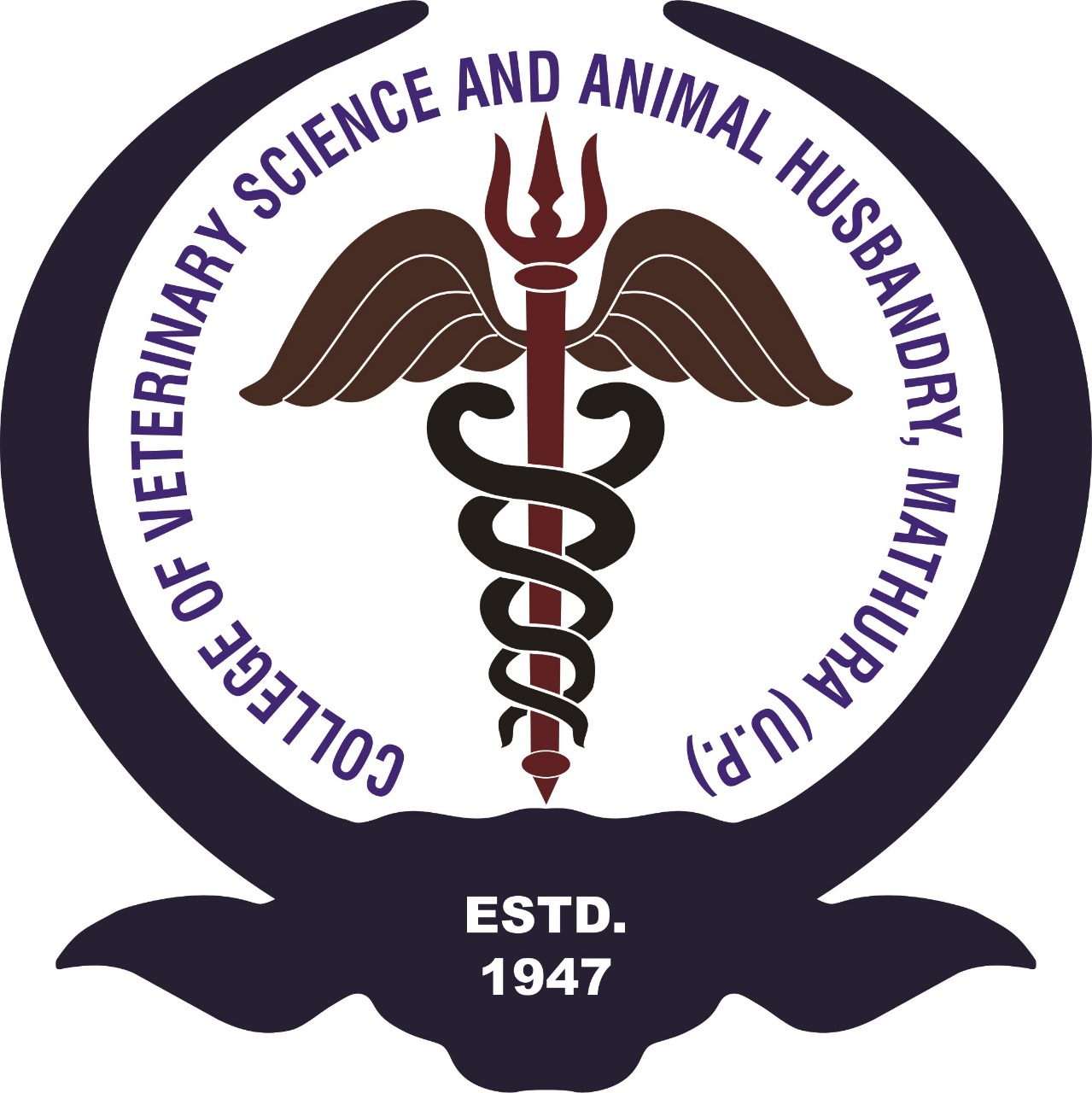 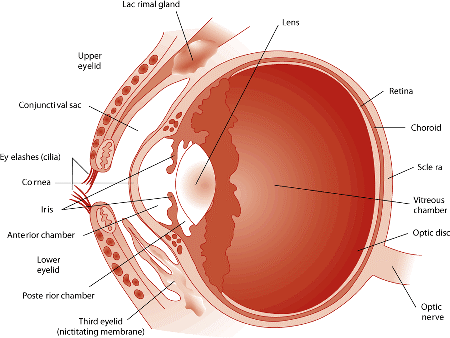 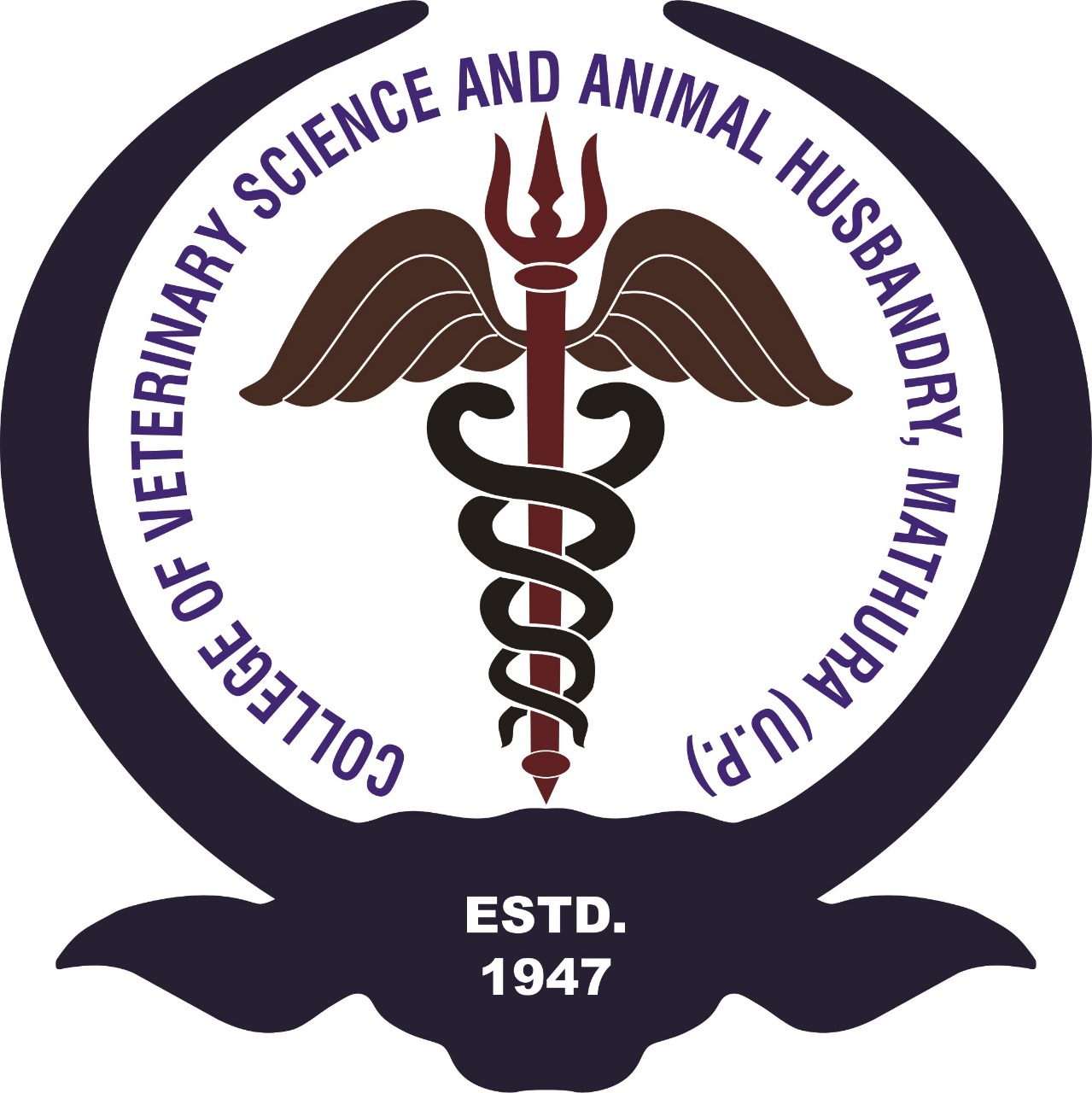